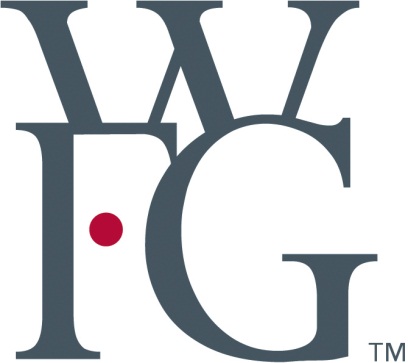 Organization Chart